SEL ICB/ICB - Southwark 
Learning Disabilities Mortality Review (LeDeR)
Q2 Report (July 2022 to September 2022)
Florence Acquah  
Designate Safeguarding Adults Nurse SEL ICB/ICS - Southwark
SEL ICB/ICS Q2 LeDeR report
Summary: 
The quarterly report summarises the activity in relation to the learning from lives and deaths of people with a learning disability and autistic people (LeDeR) programme between July 2022 and September 2022.

LeDeR Team update: 
As a team they have been busy promoting awareness of LeDeR locally by sending out a communique and attending various service provider/partner meetings, such as the  Southwark Safeguarding Adults Board (SSAB) Quality and Effectiveness Sub-Group this year

The Team have just presented the Three-year SEL ICB/ICS LeDeR Strategy.
SEL LeDeR Team Structure
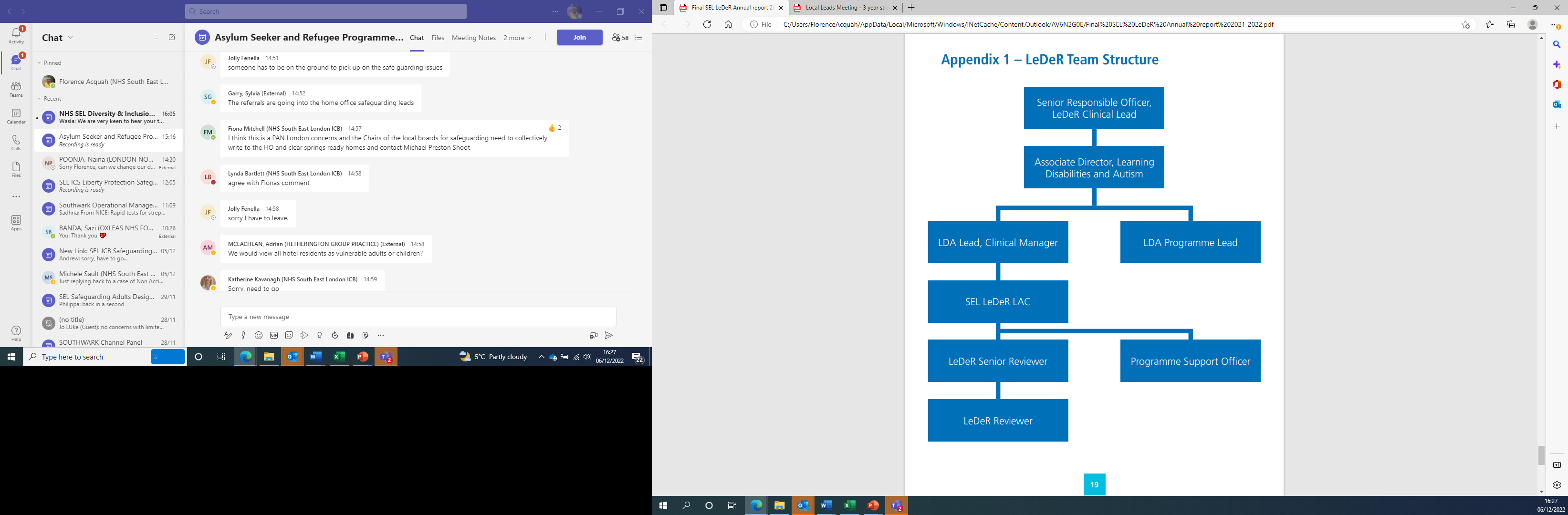 Performance and Demographics:
Between July and September 2022, the LeDeR team received 24 notifications, an increase of 100% from the previous quarter. 
19 notifications were marked as Initial reviews and 5 Focused. 
Of the 19 initial notifications 2 were marked as CDOP (Child Death Overview Panel) and of the 5 Focused notifications 1 was marked as CDOP. 
You can see from Figure 1 the number of notifications doubled in September when compared to July and August
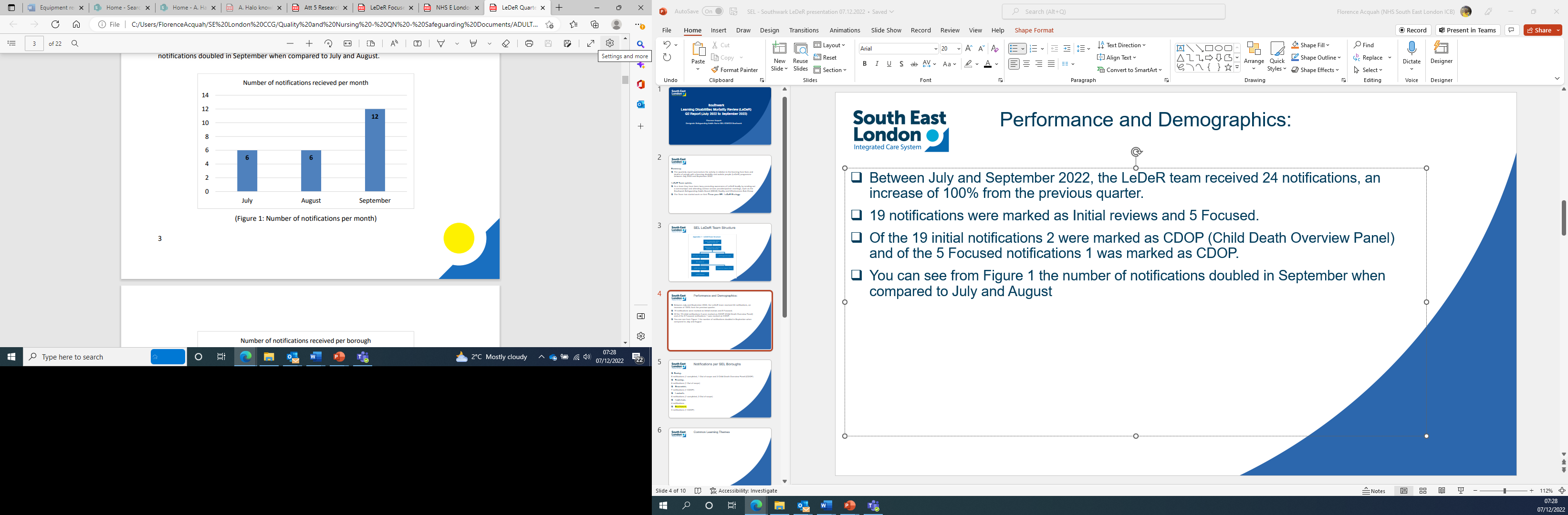 Notifications by Borough
Southwark had one (1) notification for Q2
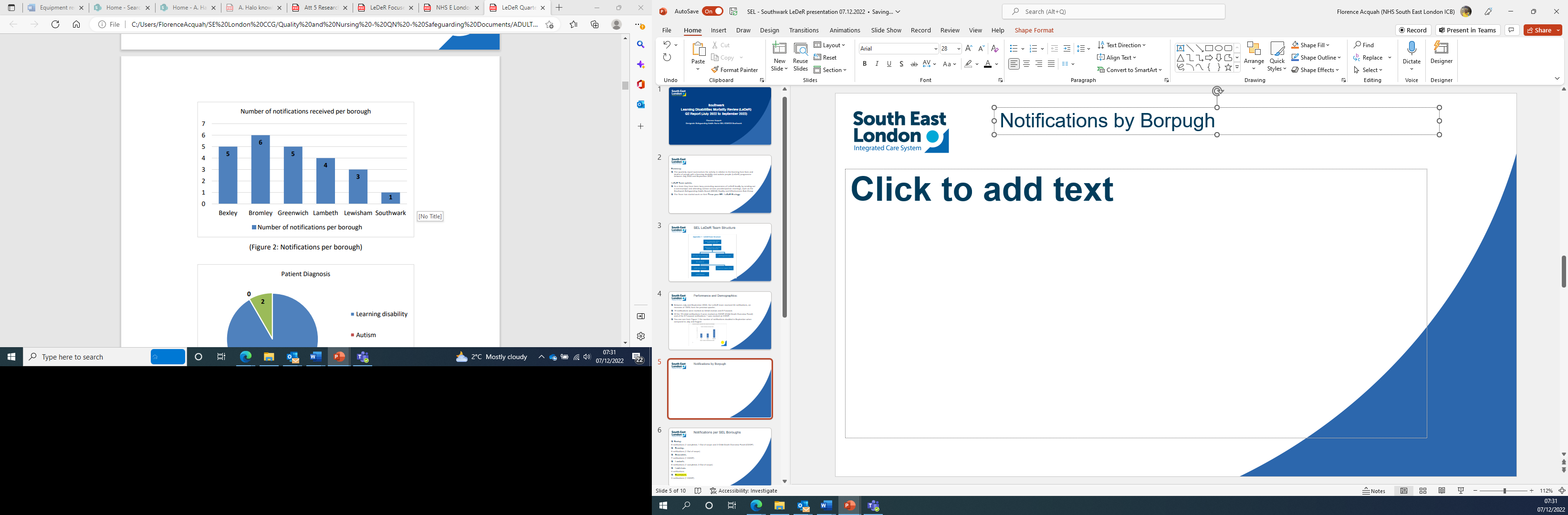 Patient Diagnosis
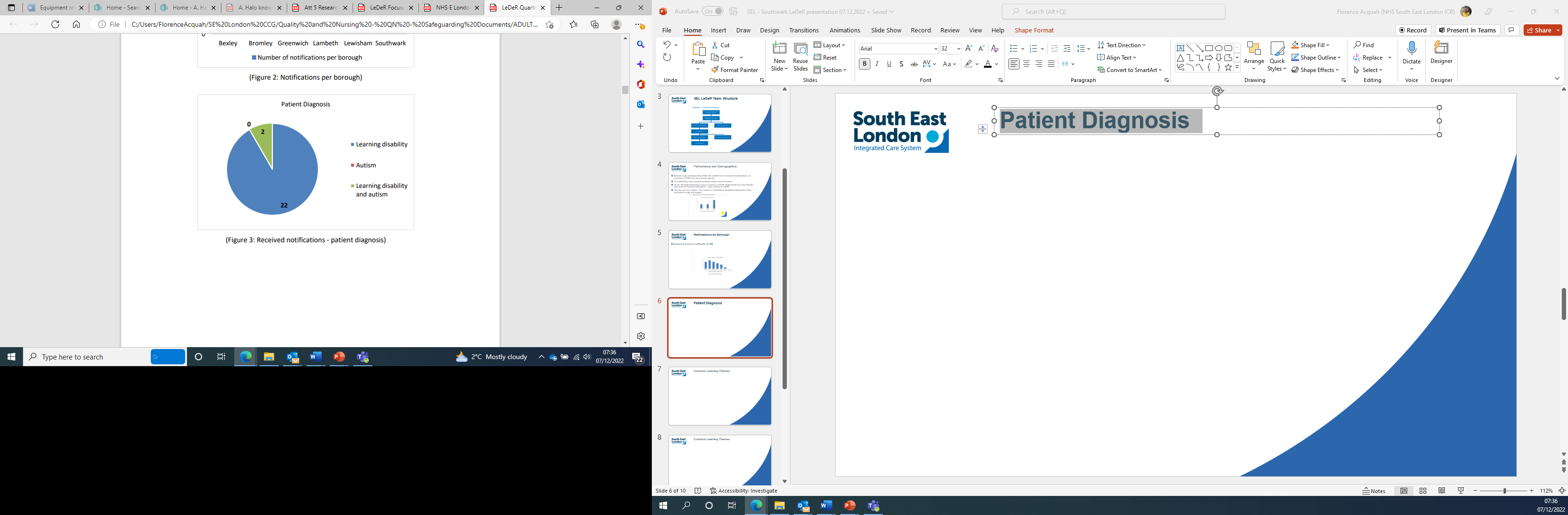 Time scales and compliance
All LeDeR reviews should be completed within 6 months of the notification date. 
South East London Integrated Care System have a newly appointed LeDeR team, with the team becoming complete in August 2022 – towards the end of this second quarter. 
NECS (NHS North of England Commissioning Support Unit) have been commissioned to complete LeDeR reviews. 
It is noted that not all reviews have been completed within the agreed time scales. 
Of the 13 reviews, eight were completed within or before the six-month target date. 
Of the remaining five, that were completed outside the six-month target, they were overdue by between 6 and 77days.
Themes – Southwark
Timely Annual Health check face to face.
Mental Capacity Act 2005 Assessments (MCA) 
Considering and referring for an Independent Mental Capacity Advocate (IMCA) to support the patient.
Raising adult safeguarding concern referrals and receiving outcomes in a timely manner.
Accurate record keeping 
Applying and implementing reasonable adjustments.
Common Learning Themes
Need for improvement in communication within acute hospital setting
Internally between departments. 
 Between inpatient and community services

Need for Improvement in communication - Primary Health

People with a learning disability and autism should have equal access to routine health checks, screening programmes and vaccination / immunisation programmes.
There should be systems within the primary care network that flag people who miss annual health checks, and other invitations for screening, vaccination / immunisation, or review.
Common Learning Themes
Standards required for annual health checks
Annual health checks should take place face to face. 
Systems should be put in place for follow up outcomes of annual health checks.

Need to ensure Mental Capacity Act and Best Interest procedures are followed and documented.

Need for strategies to be in place to ensure complete, accurate and up to date documentation.
Documents noted as falling short with either incomplete or inaccurate information included: 
Structured Judgement Review [SJR]. 
Hospital passports.
Common Learning Themes
End of Life planning and consideration of DNACPR should be positively promoted.
Palliative care leads to advise community and acute services how to ensure DNACPR documents can be effectively updated, and information transferred from one setting to another.
Reasonable adjustments should be in place in all healthcare settings
Learning disability liaison teams to ensure reasonable adjustments are in place to facilitate hospital admission, assessment, and treatment.

Educating key staff in primary and secondary health care settings.
This may include: 
Learning disability awareness.
Reasonable adjustments.
Common Learning Themes
There should be timely resolution to safeguarding alerts.
The referrer and relevant parties should be appraised of the resolution, and how to raise further concerns if they arise. Whilst confidentiality should always be respected and legal processes followed, key professionals should be advised appropriately
Jordan Oliver 

jordan.oliver@selondonics.nhs.uk
Direct Dial: 020 8106 0470
SEL ICB Switchboard: 020 8176 5330

Learning Disabilities and Autism Lead (Southwark)
NHS South East London
South East London Integrated Care System
Reporting a Death
Report the death of someone with a learning disability or an autistic person – NHS Portal

LeDeR - Home
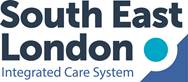 SEL ICB/ICS LeDeR Q2 report & 3 year Strategy
Q2 SEL LeDeR Report
SEL LeDeR 3 year Strategy
Thank you 
and 
are there any questions?